Retention & Graduation
Team AASPIRE, 11/5/2021
Term-to-Term Retention
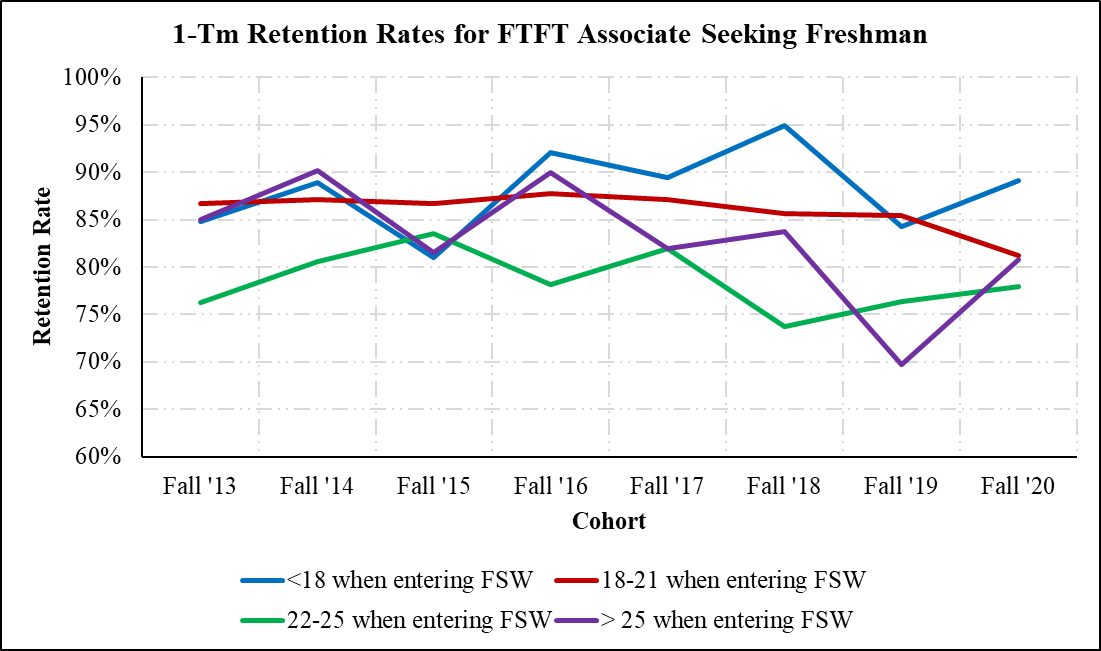 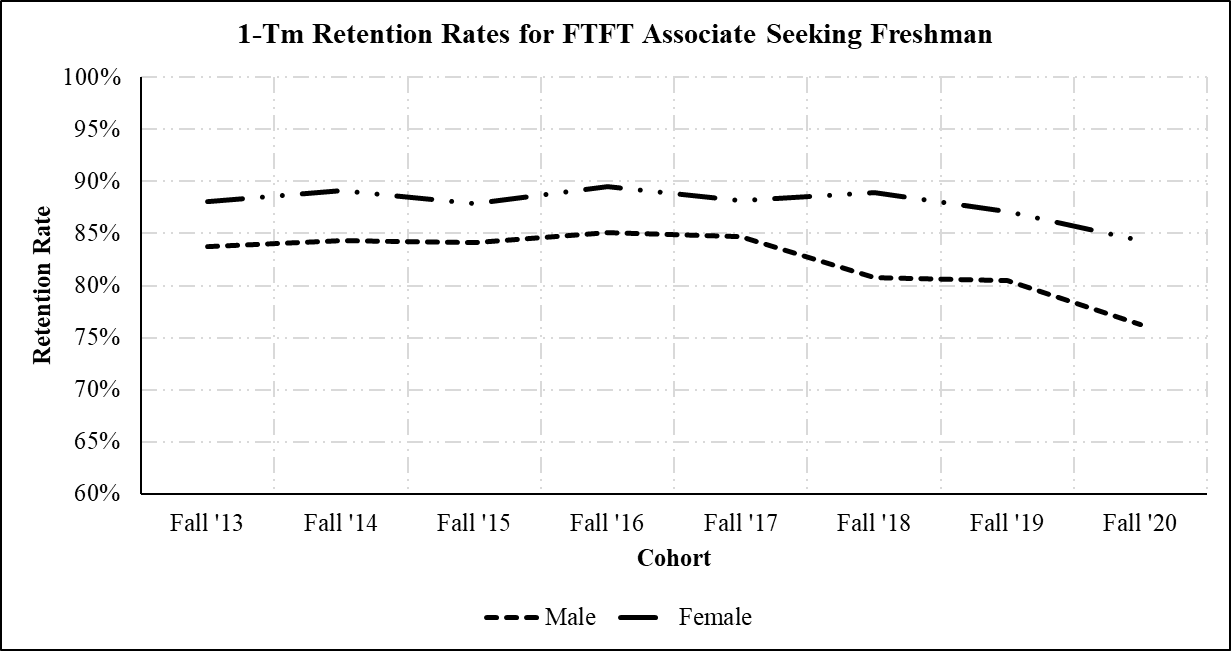 Year-to-Year Retention
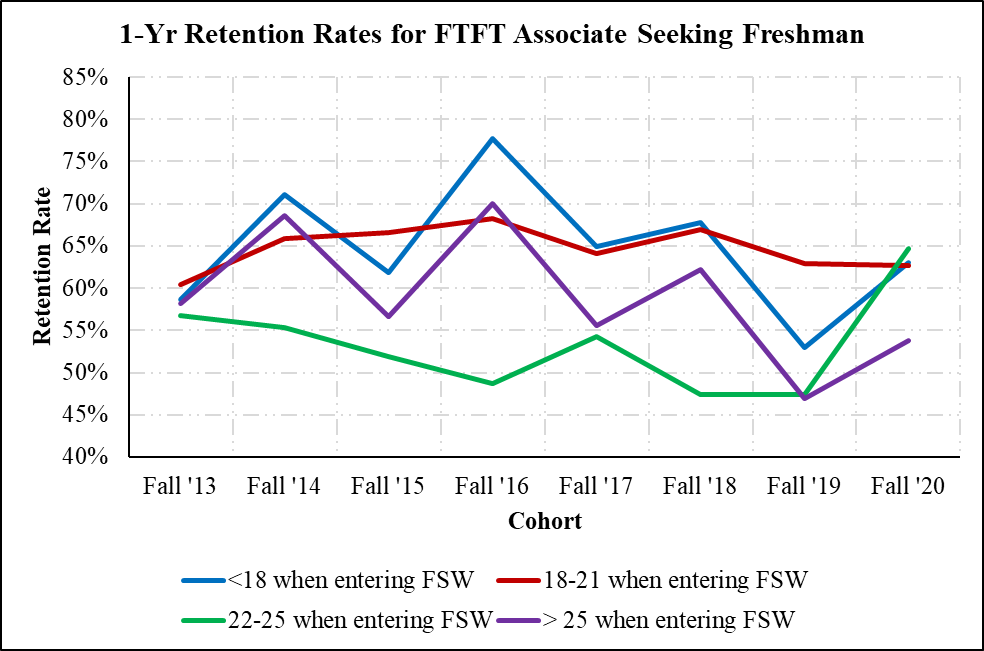 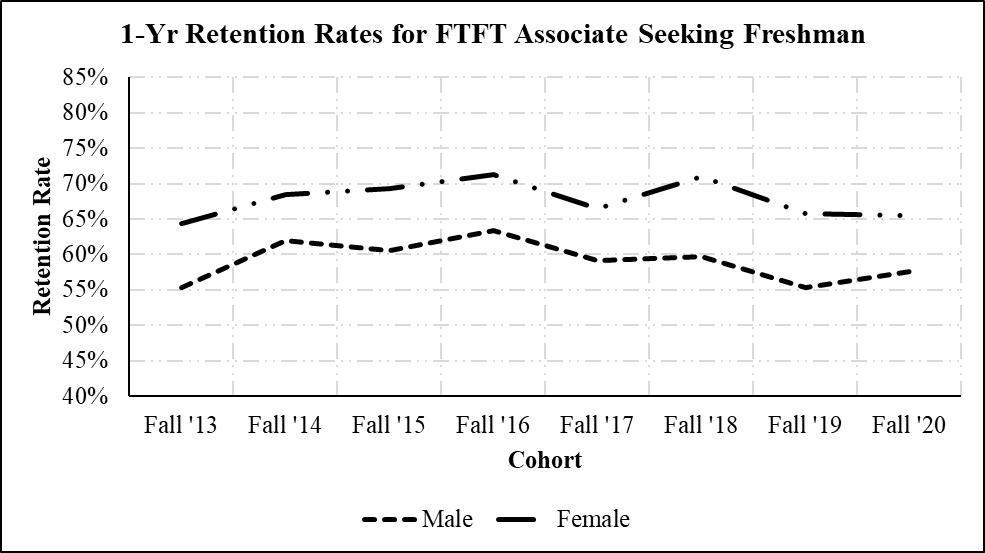 150% Graduation Rate
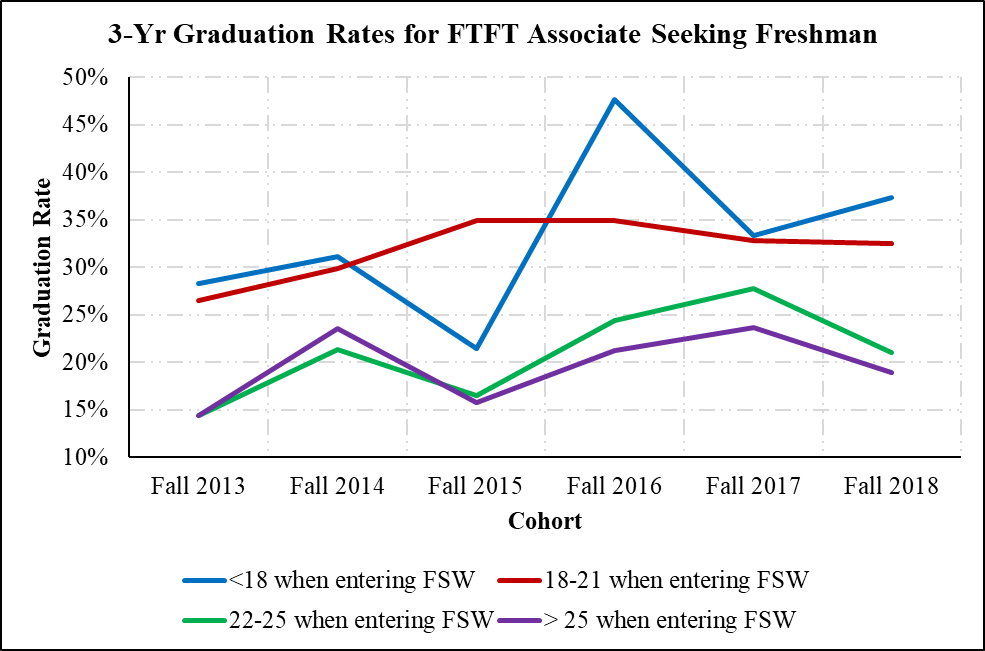 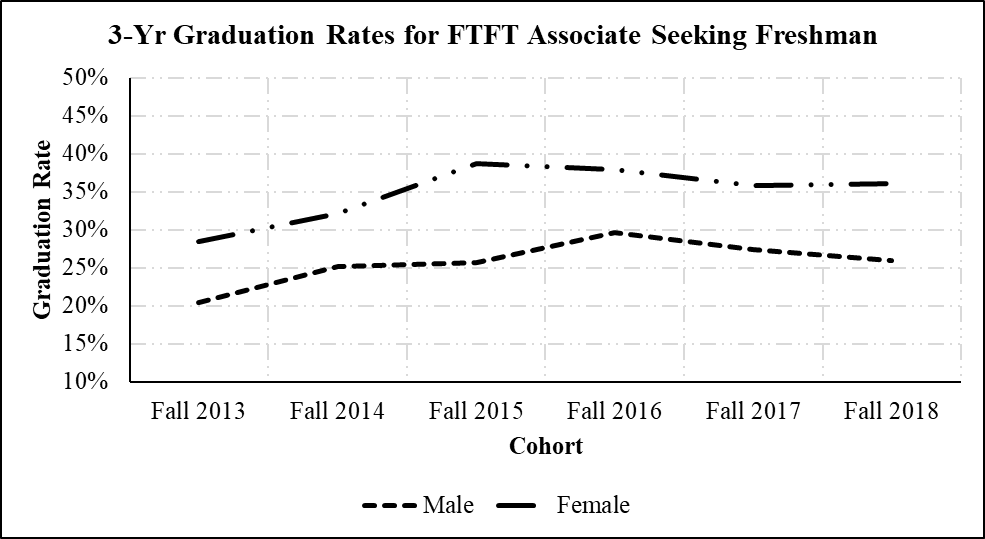